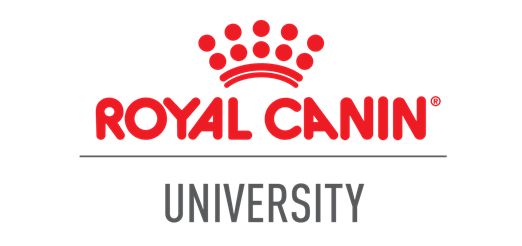 FERTILITY, GESTATION, GROWTH
WHAT
HOW
HOW MUCH
[Speaker Notes: John and Terry did pick a diet balanced for gestation for their bitches… However we can tell you one thing here : they haven’t used it properly here.
The Chihuahua was properly overfed, which has we talked about can have consequences… 
The Setter is certainly expecting a very large litter… and because of the uterus compressing the stomach, that might explain why she is never able to finish her meals…
Selecting the right diet is an important step. But using it properly is almost as important. And here there are few  things they should have known when it comes to feeding bitches during gestation.]
SUPPLEMENTS, NOT ALWAYS A GOOD THING…
HOWEVER…
Picture of a pregnant woman 
With text : Folic Acid

On click Replace background by picture of a pregnant bitch

On click : make appear graph on following slide on top of it (in footer when this one appears, add reference Colqhoun et al, 1997)
FOLIC ACID
FOLIC ACID SUPPLEMENTATION
PRO-ŒSTRUS
ŒSTRUS
GESTATION
FOLIC ACID
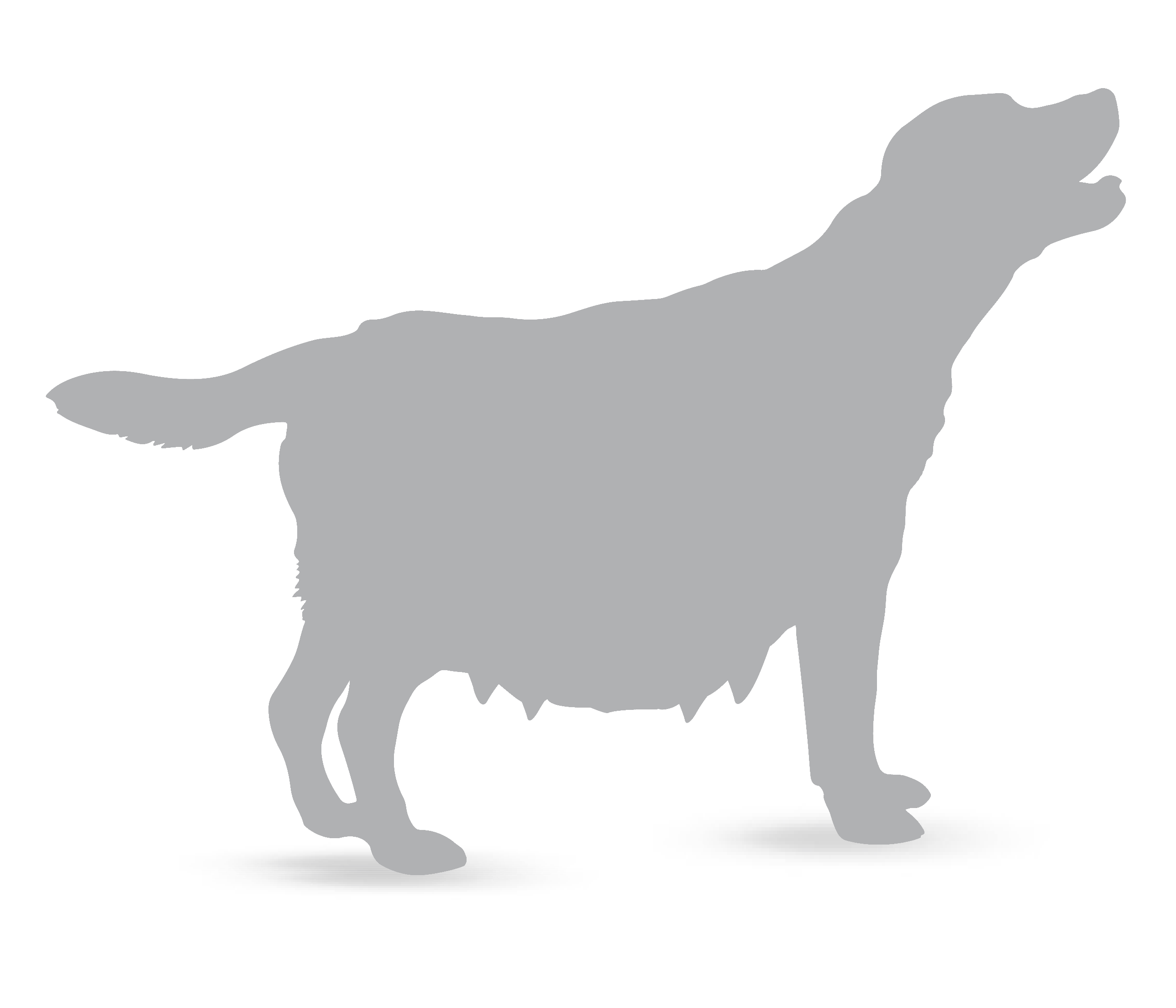 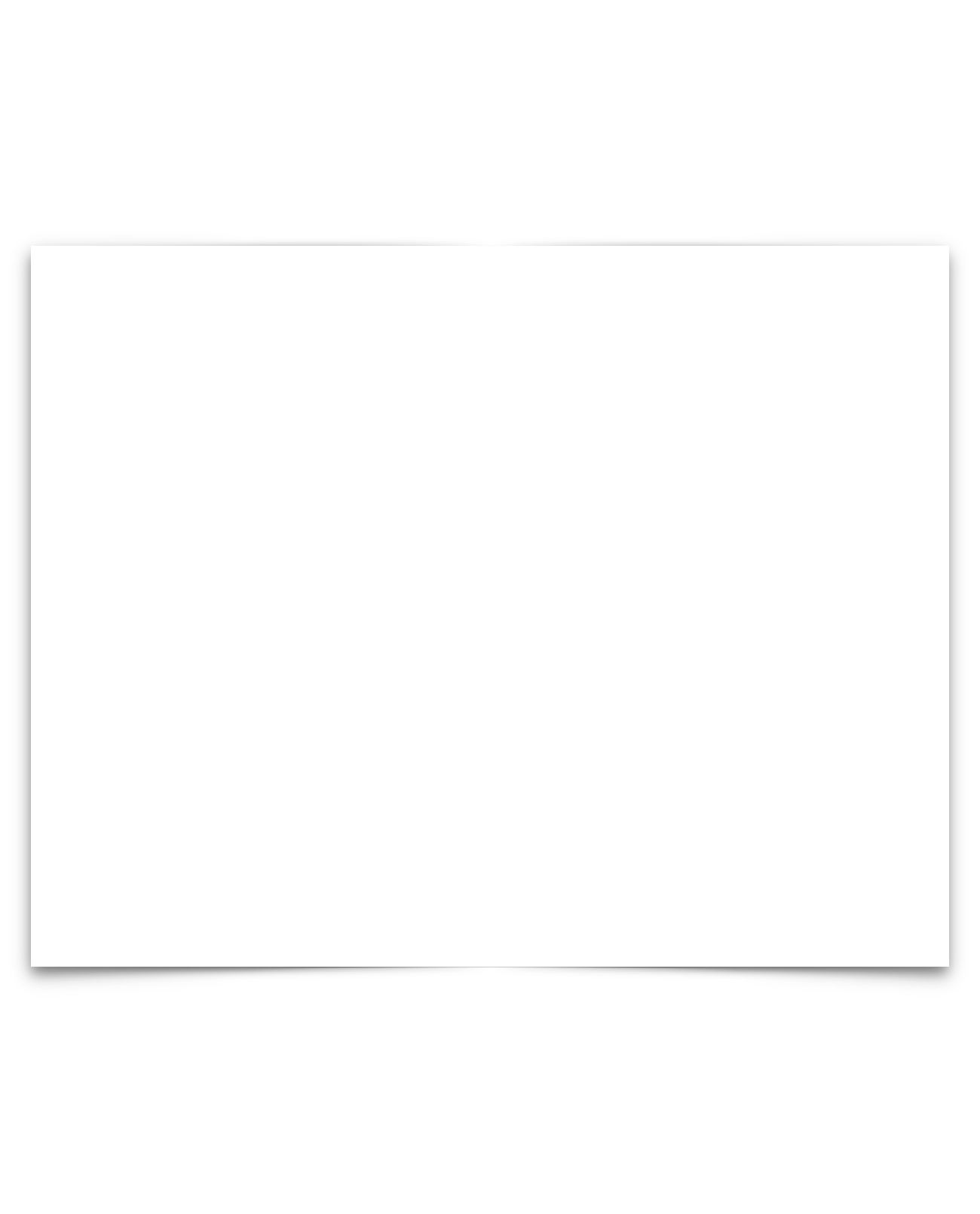 17.6%
-76%
4.2%
Colqhoun et al, 1997
CONTROL
CONTROL 
+ FOLIC ACID
FOLIC ACID
Supplementation 101
Bring back picture of the pregnant bitch in background
Text as title : Folic Acid Supplementation 101
Arrows appearing one after the other around the picture with the following text :
First 40 days ! 
Compliance !
Nutrition-related only !
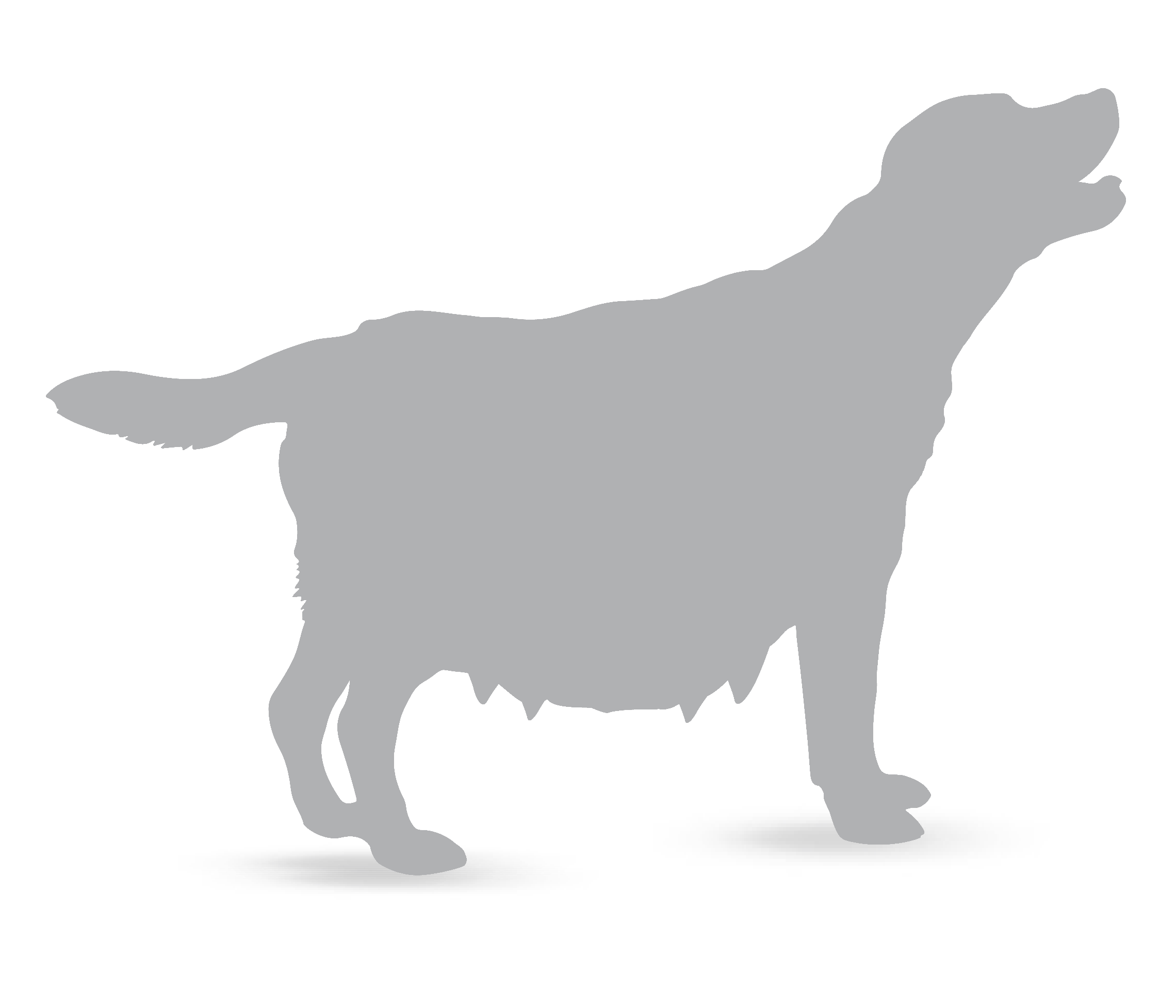 First 40 days !
Nutrition-related only !
Compliance !
EPA-DHA
70%
Weight gain during last 20d of gestation
(Fontaine, 2012)
42-63 days of gestation = +10% energy/week
0-42 days of gestation = maintenance
PRACTICAL TIP
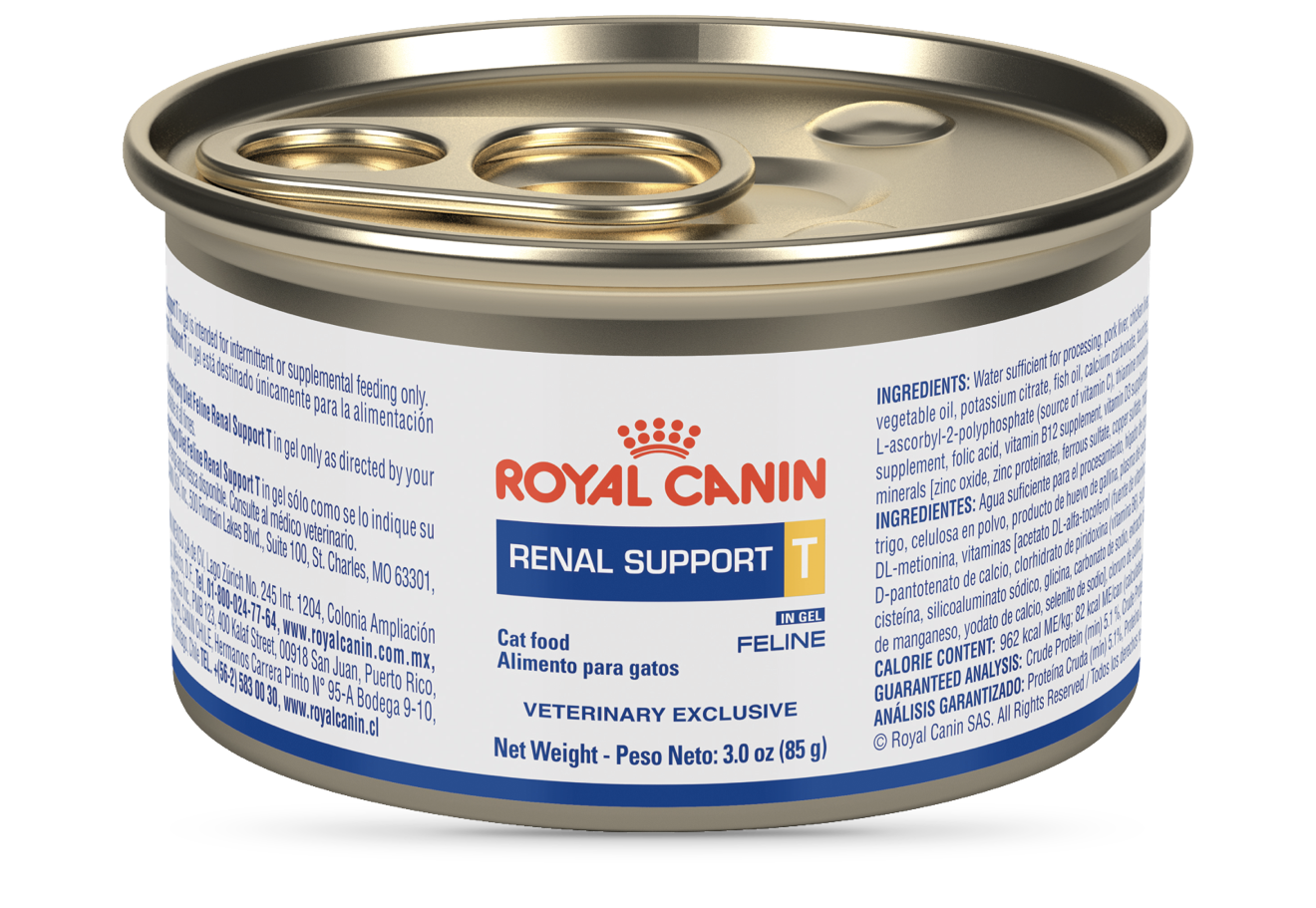 WHAT
HOW
HOW MUCH
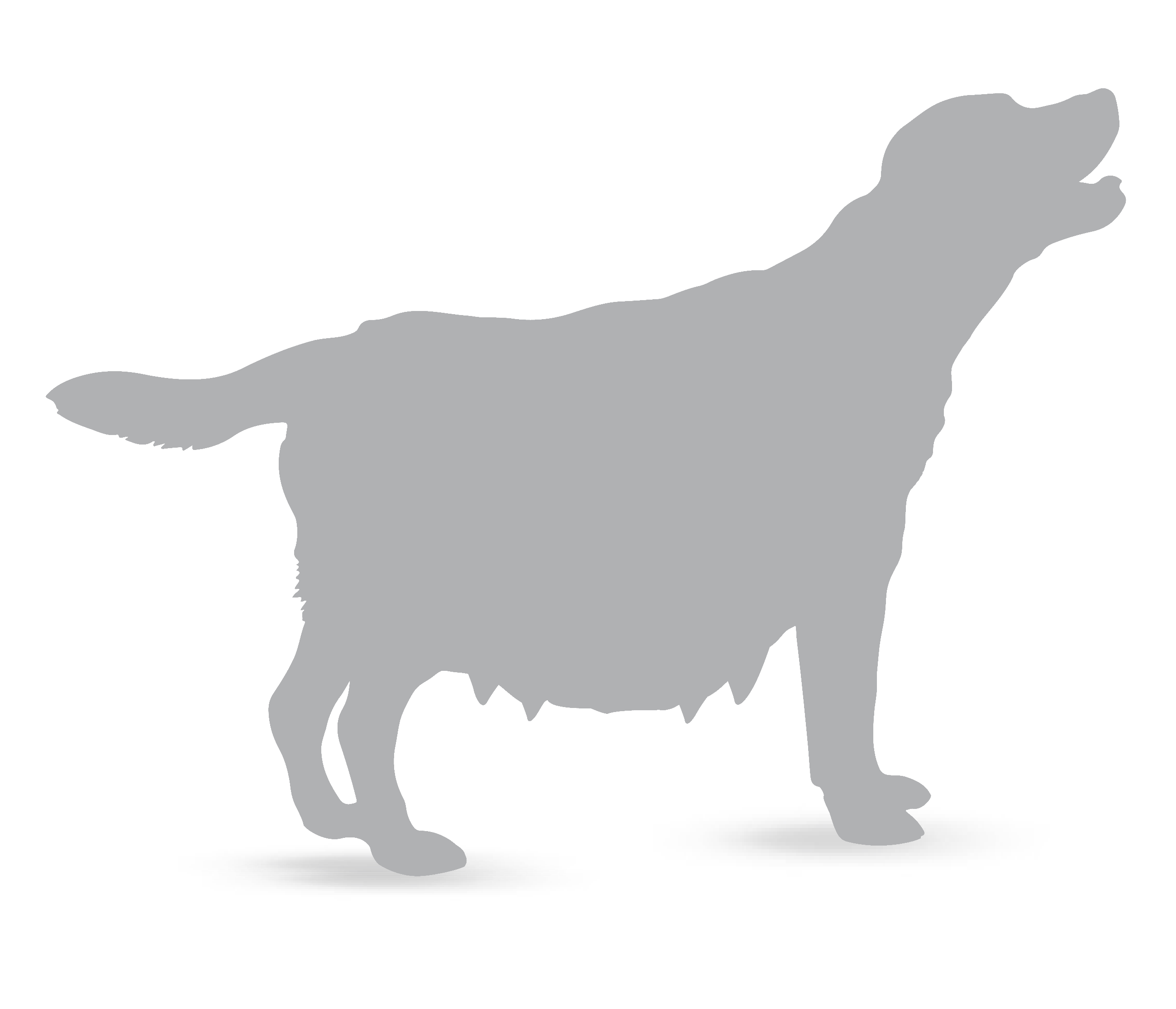 At the time of whelping, a bitch body weight should increase by approximately
15-25%
?
Question mark and next to it following text : Back to back breeding

On click : make appear below following text : Optimal BCS needed !
BACK TO BACKBREEDING
OPTIMAL BCS NEEDED !
LACTATION
= FREE FEEDING
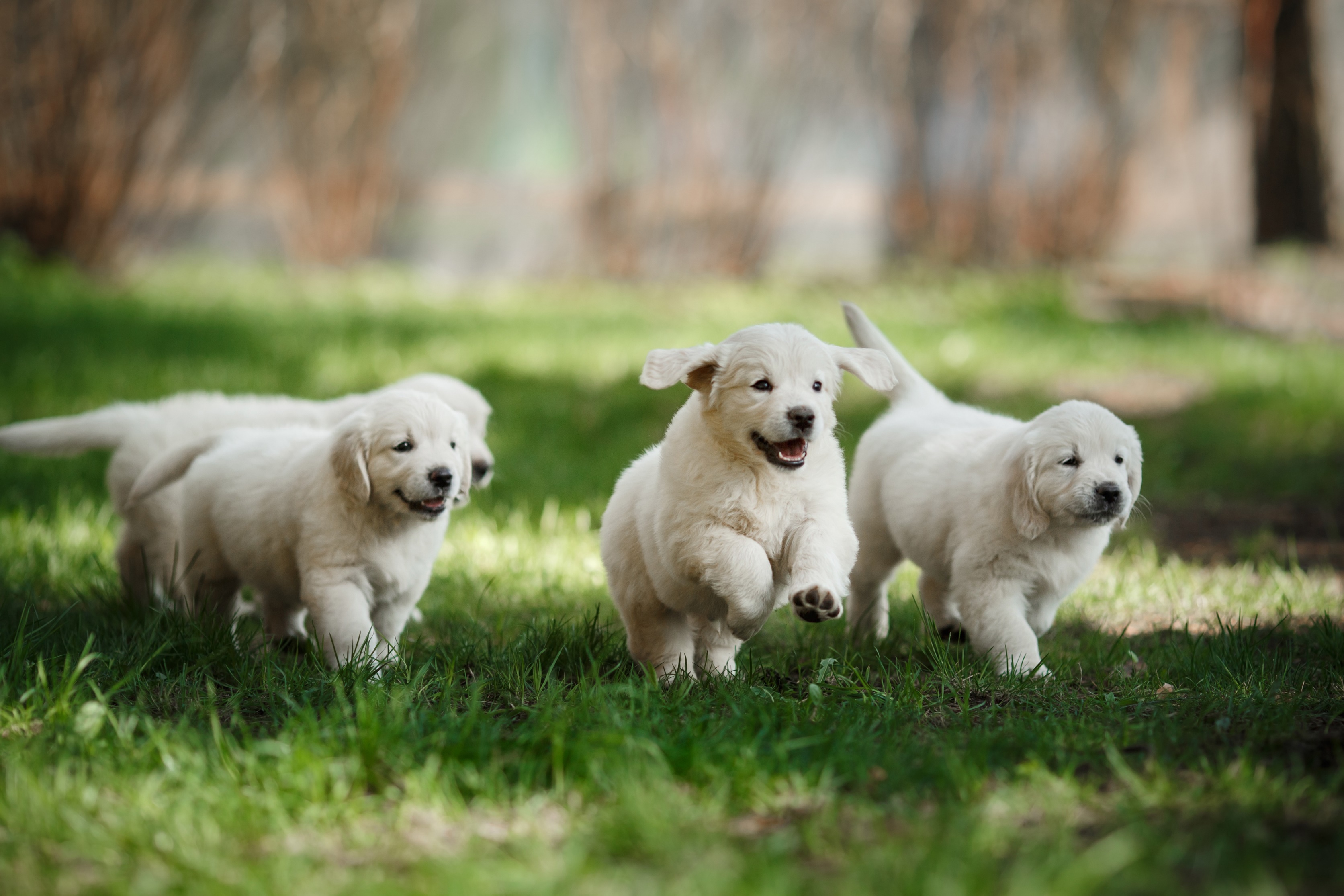 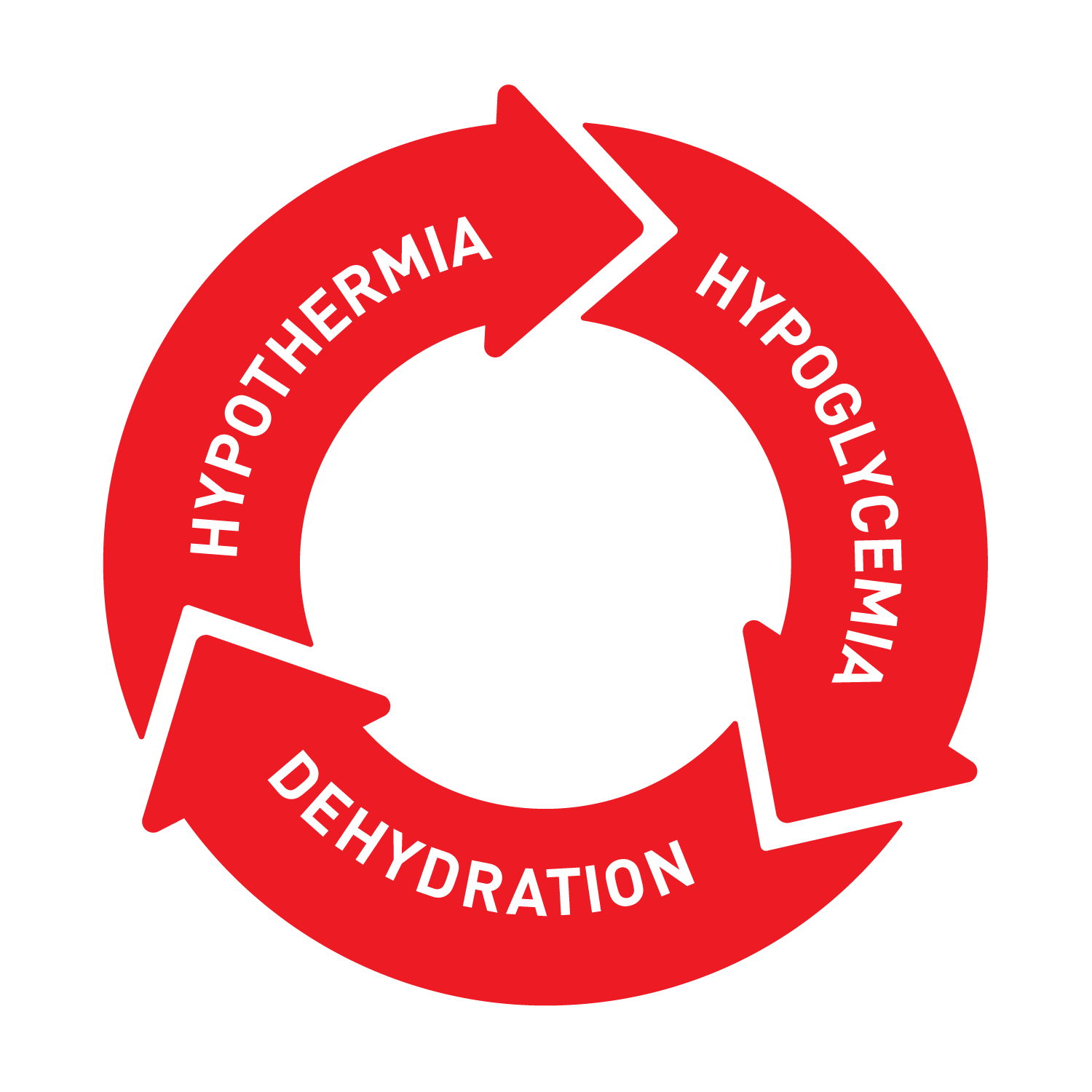 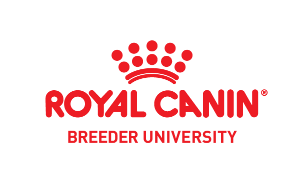 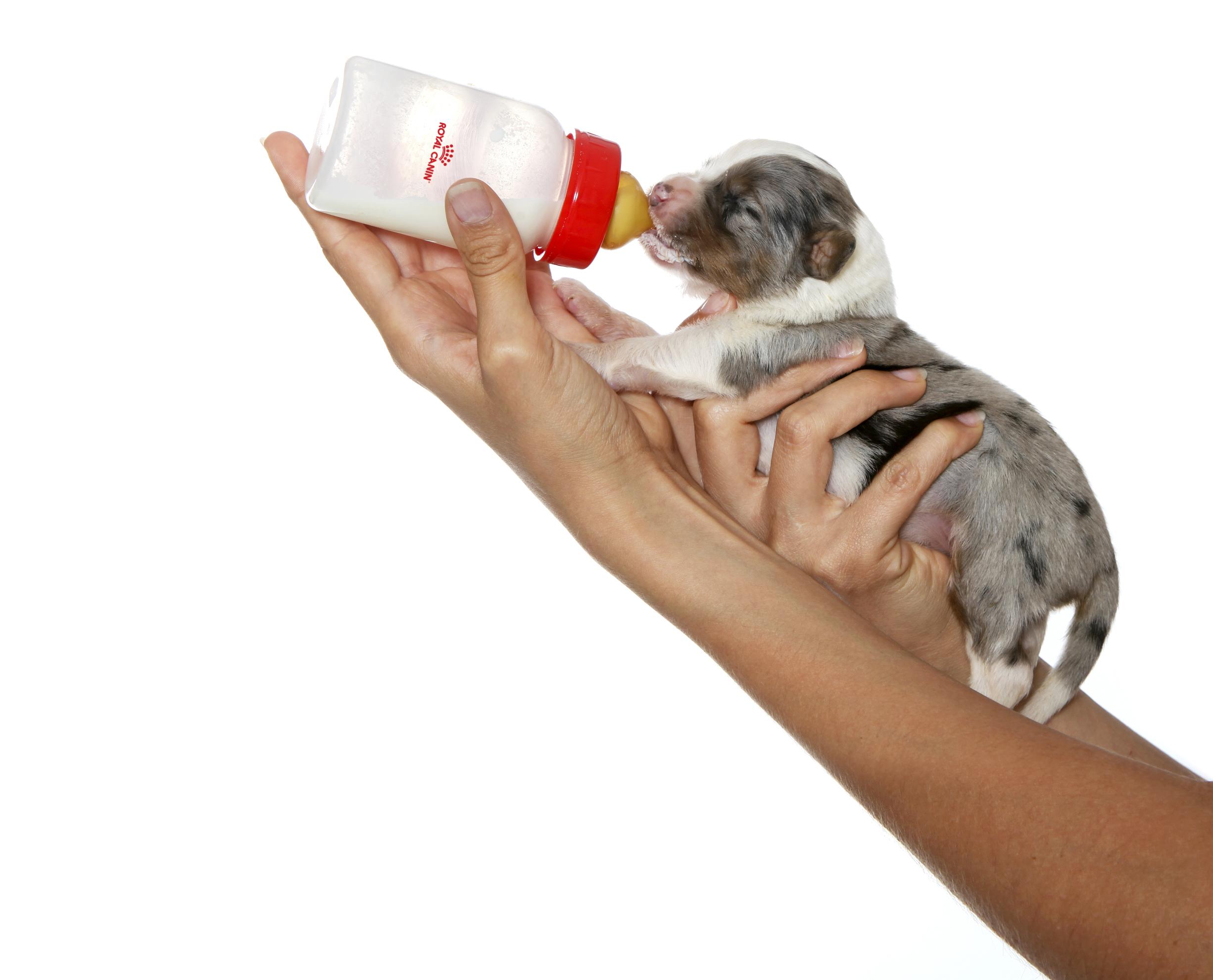 MUST-HAVE #4
MILK REPLACER
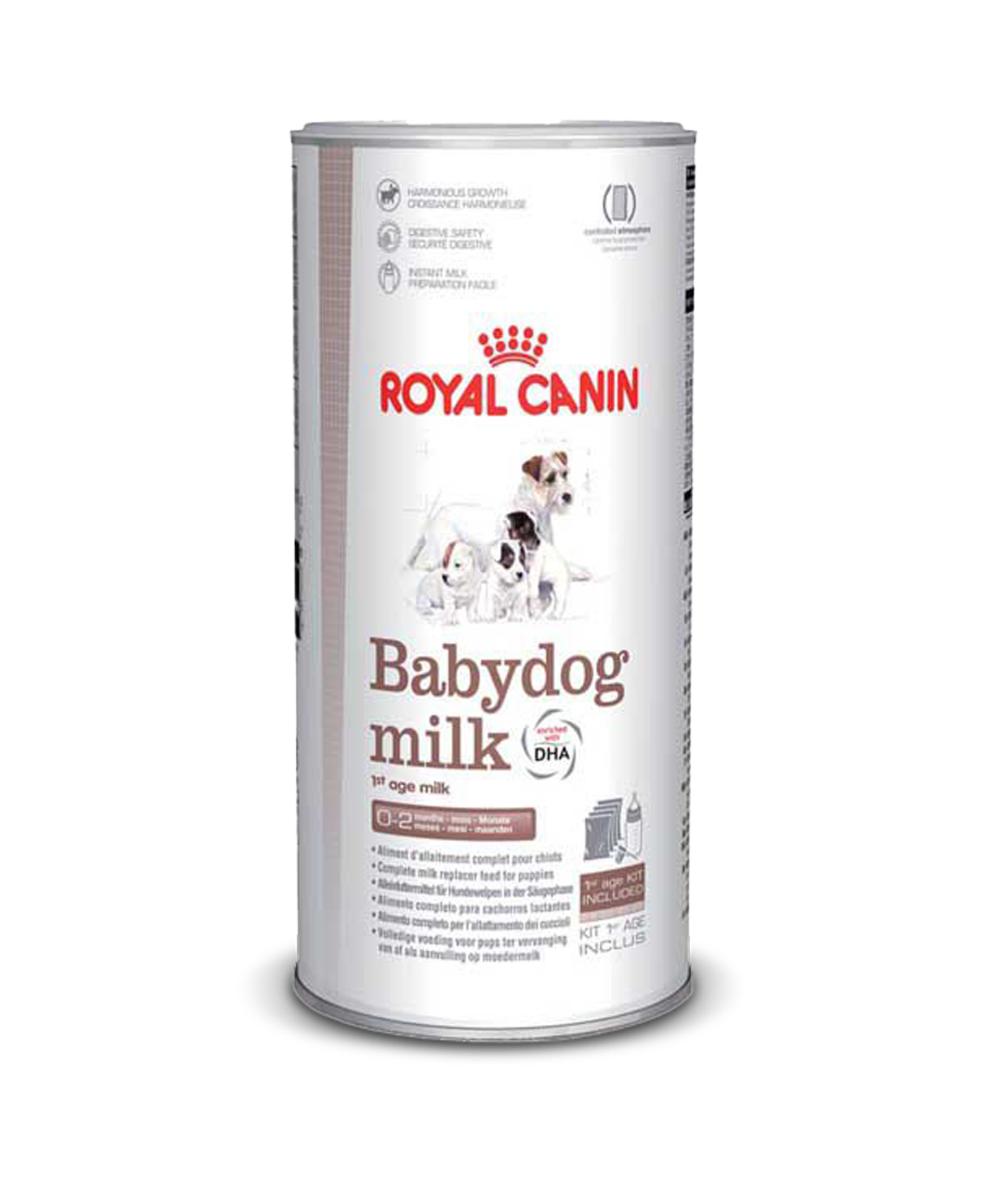 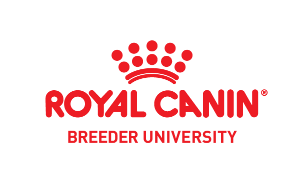 PUPPY NEEDS THE RIGHT MILK REPLACER
About the use of Milk replacers
Different profiles requiring different nutritional solutions…
OSMOLARITY: HOW TO TAKE ADVANTAGE OF IT
COLOSTRUM 
INTAKE
18.1%
WEIGH GAIN !
IG Y
do not receive 
enough antibodies
(Mila et al, 2014, 2017)
Antioxidants
Pictures of kibbles in the background

Arrows around the picture with the following text :
Antioxidants 
Beta-glucans
Arginine 
 Digestive safety

Make them appear on click one after the other
Beta-glucans
Digestive safety
NUTRITION AT WEANING
4
WEEKS OF AGE
WEEKS TIME
MEALS PER DAY
Q&A
?
[Speaker Notes: The interaction : Which comment you think is the most appropriate ?  
Coconut oil
Raw Meat
Human Vitamins
Cottage Cheese
No need to add anything]